Modeling FormalismModeling Language Foundations
System Modeling & Assessment Roadmap WGSE DSIG Working Group
Orlando – June 2016
Driving Requirements
The next-generation modeling language must include precise semantics that avoid ambiguity and enable a concise representation of the concepts. 
The language must derive from a well-specified logical formalism that can leverage the model for a broad range of analysis and model checking. This includes the ability to validate that the model is logically consistent and the ability to answer questions such as the impact of a requirement or design change, or assess how a failure could propagate through a system. 
The language and tools must also integrate with a diverse range of equation solvers and execution environments that enable the capture of quantitative data.
Scope of the Formalism WG
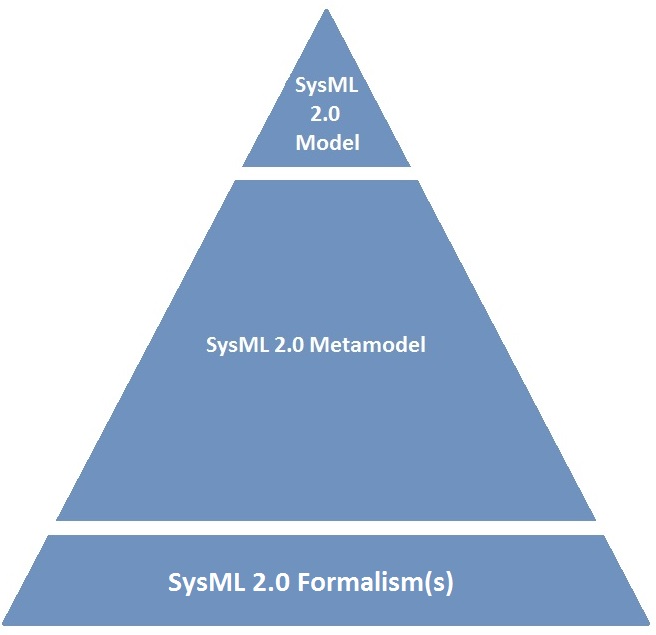 The focus of the Formalism WG primarily deals with the mathematical and ontological foundations of SysML 2.0. Considerations for the group include the development of recommended requirements for the meta-metamodel for SysML 2.0, logical foundations for supporting model execution, and logical foundations to better enable the SME to perform a variety of model-based reasoning functions.
Overview of Action Items from Reston Meeting
w/ Responses
Emphasize the need for SysML 2 to be computer interpretable. Recommended as a requirement for the formalism. Will use as an evaluation criteria for comparing candidate meta-metamodels. 
Clarify the need for both textual and graphical notations. Recommended as a requirement for the formalism. Will use as an evaluation criteria for comparing candidate meta-metamodels. 
Clarify that the SME should make you aware of any inconsistencies  and provide options for resolving them.Part of MBR investigation. 
Clarify that the formalism should provide a precise and concise extension mechanism (similar to profiles).Extendibility is an evaluation criteria. Group needs more use cases to clarify what exactly is desired from this concept. 
Clarify that the use cases for model checking should include well-formedness checking such as for interface compatibility. Part of MBR investigation.
Clarify the need to be able to apply varying degrees of formalism.This has been brought up in the group. How exactly this is done is an open topic.  
Continue to refine the usability criteria and how the formalism can impact usability. This is an open topic. Has not been discussed yet. 
Identify alternative formalisms and their pros and cons. In progress.
Approach
The group is currently considering two (related) issues:
What are the foundations for the static language? 
What approach needs to be taken to enrich model-based reasoning across the tools?

To address these issues, the approach is to:
Define use cases that illustrate what we would like for the SME to be able to do. 
From these use cases, develop requirements for the SysML 2.0 formalism(s).

Parallel to this effort, the group is putting together a comparison document based on three* potential meta-metamodels (MOF, OWL 2.0, Ontology Logs) which will eventually leverage the requirements from the aforementioned effort as well as the previously defined evaluation criteria. 


* - This does not mean that this document or our considerations are limited to these three specifications, these are      just the three being investigated at this time. The group is certainly open to any other potential meta-metamodel      recommendations.
Requirement vs. Evaluation Criteria
An evaluation criteria specifies a quantitative characteristic of interest (“property”) which can be assessed. Its value may be parametric (i.e. numerical) or not. 
A requirement specifies a capability or condition that must (or should) be satisfied.
Evaluation Criteria
Precision/unambiguity: Ability to have one (official/standard) semantic interpretation
Usability: Easiness to learn (i.e. average learning curve), to operate (e.g., number of clicks/inputs for basic operations)
Efficiency: Conciseness (i.e. telling more with less)
Interoperability: Ability to be read and be used by analysis tools
Adaptability/Customizability: Ability to extend models to support domain-specific concepts and terminology
Use Case Approach Example
(Work in Progress)
HSUV-based Use Case: The test lead for the Hybrid SUV project would like to keep track of which tests will need to be run for each component of the Hybrid SUV, within the model. In order to efficiently do this, the test engineer extends the model in such a way that, if a model element satisfies a requirement, and that requirement is verified by a test case, then as a result a relationship will be created between the test case and the model element. 
Use Case Abstracted: A user of the SME would like to be able to define the automatic creation of relationships based on existing relationships in the model. 

Translation to a Formalism Requirement: SysML 2.0 shall support algebra on relationships.
Evaluation Criteria Weighed Against the Concept
Concept: Algebra on relationships. Evaluation Criteria
Precision/unambiguity: Enables more precision for paths of relationships. 
Usability: Adds capability to automatically create relationships based on other information in the model. 
Efficiency: Concept is not concise as it involves adding more to the model.
Interoperability: N/A
Adaptability/Customizability: Concept enables more customization for users.
Other Considerations for SysML 2.0 Foundations
OntoUML – OntoUML is a UML profile based on the PhD dissertation of Dr. Giancarlo Guizzardi. The concepts in Dr. Guizzardi’s dissertation would greatly increase the precision of the structural language. 

Distributed Ontology, Modeling, and Specification Language (DOL) – DOL is an OMG specification that deals with the interoperability of Ontologies, MDE models, and specifications (OMS). DOL is currently in beta, but the concepts within the specification could be valuable for interoperability considerations in SysML 2.0. 


Links to both of these documents can be found on the Formalism WG wiki.
Model-based Reasoning
Most of the current use cases deal with the concept of model-based reasoning. Some examples are:

After learning of the government regulation to increase MPG to 27.5, the engineer updates this requirement in the SME. As a result, the SME informs the engineer of which elements in the system design might be impacted by this requirement change (e.g., elements dealing with gear selection). 
Under certain conditions, the HSUV is overheating. As a result, the engineers identify the properties related to these conditions in the model; then using these parameters, the engineers indicate to the SME that they should be evaluated against the constraints that are supposed to prevent overheating. The SME responds with model elements that could be impacted by the conditions in such a way as to cause overheating.
Current Considerations
The reasoning on the model is something the SME (the tools) will do. Therefore, what are we looking for in our formalism considerations? A consistent implementation of model-based reasoning across all of the tools? Material in the language that enhances the capability for the tools to do MBR? 
The intent is SysML 2.0 will be used by a diverse range of users, therefore it is impractical to expect SysML 2.0 to cover all of the potential domains for which it will be used. It follows then that users will need to be able to customize the SME’s MBR capabilities to fit their needs. 
MBR is a broad term that can cover many concepts (queries, model checking, change impacts, etc.). It may be wise to break the concept down into pieces and tackle a subset of concepts. 
Solutions to MBR sub-concepts may not share a similar approach. E.g., the solution to effective model querying may be something similar to SPARQL, whereas the solution to model checking may be transformations into an external model checking tool.
The Path Forward
More regular telecons and email discussions. Focus on developing use cases and requirements, as well as fleshing out the meta-metamodel comparison document. 
Aim to have a Formalism working session at the next OMG Technical Meeting. Intent will be on leaving the session with a general consensus on the use cases, recommended requirements, and meta-metamodel comparison document. 
Afterwards, will continue to build on that work.
Questions?